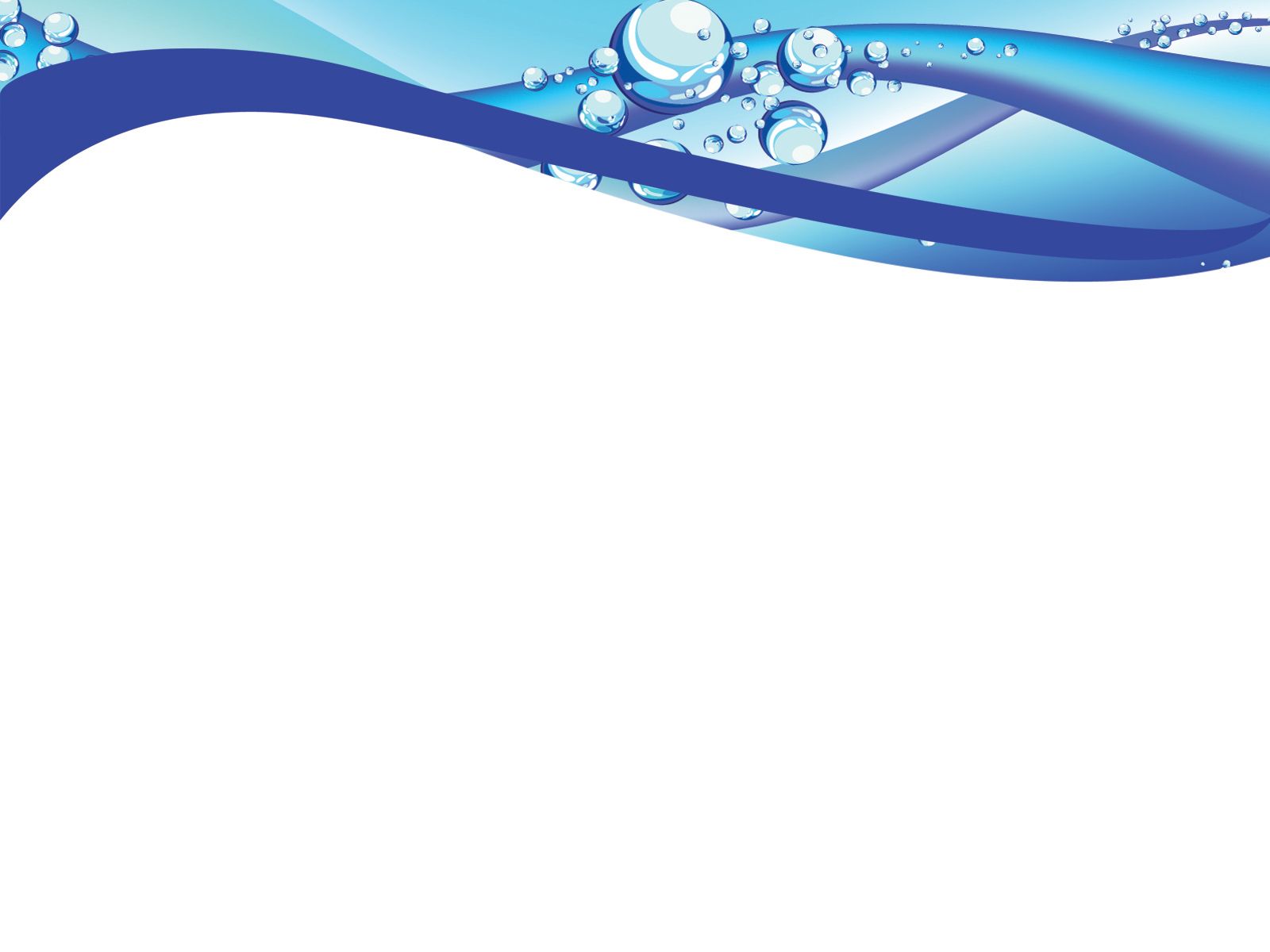 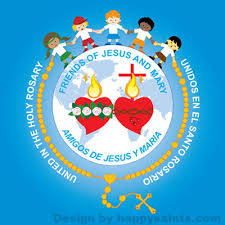 Ministry Friends of Jesus and Mary
Cycle A - XVII Sunday in Ordinary Time
The Parables of the Found Treasure-Matthew 13, 44-52 (9+ yrs.)

www.fcpeace.org
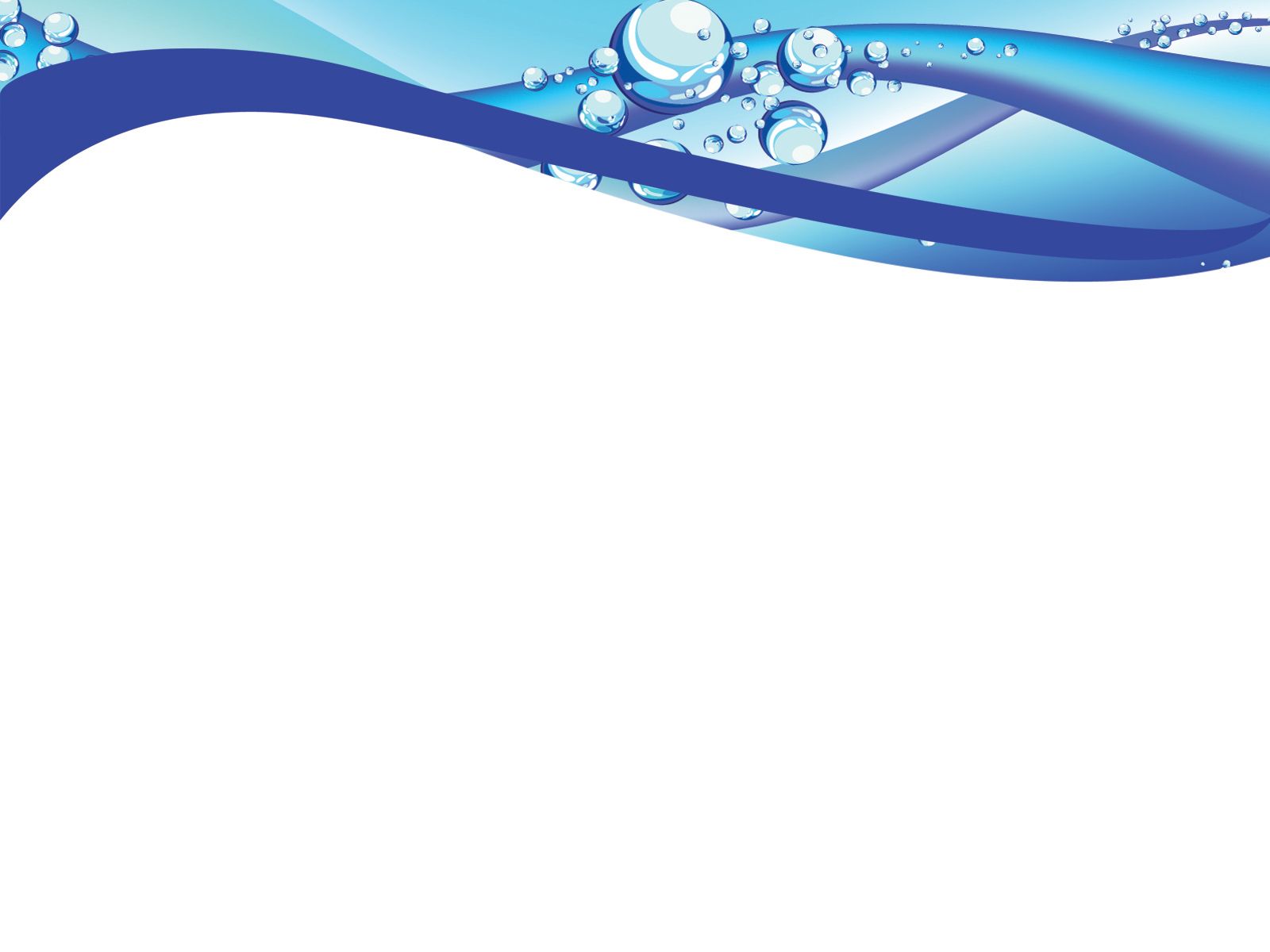 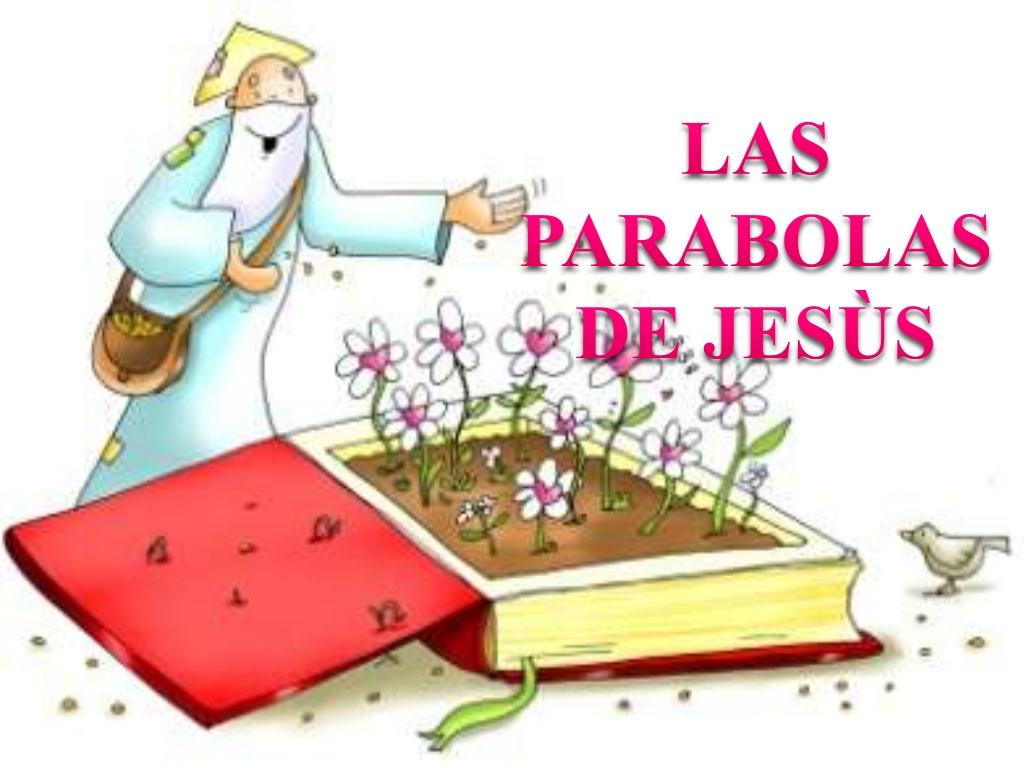 THE PARABLES OF JESUS
WHAT IS A PARABLE?
A short story that uses symbols and comparisons so we may better understand a truth that Jesus wants to teach us.
THIS WEEK JESUS BRINGS US 2 PARABLES:
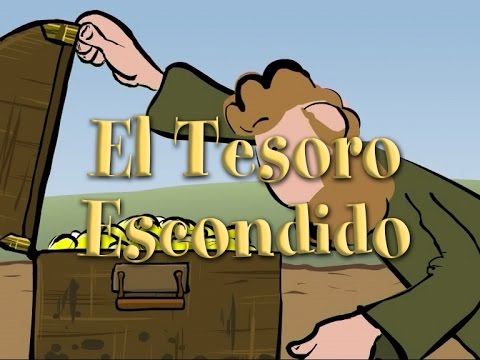 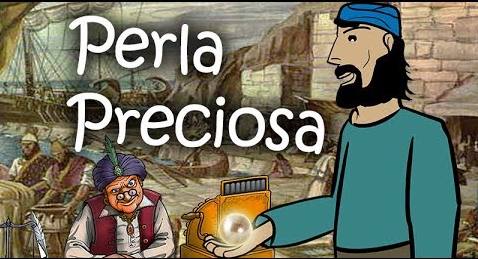 THE
PRICELESS
PEARL
THE HIDDEN TREASURE
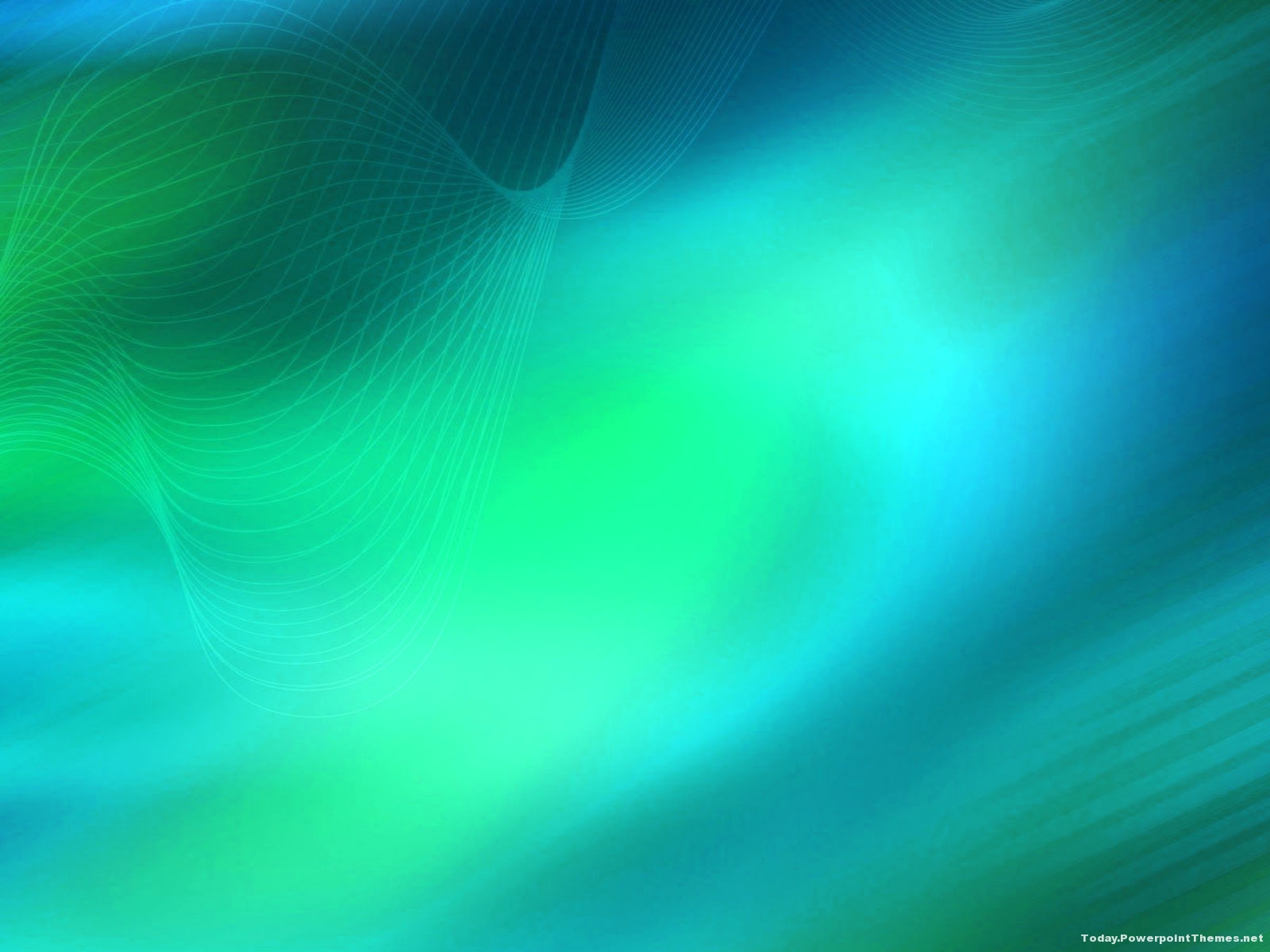 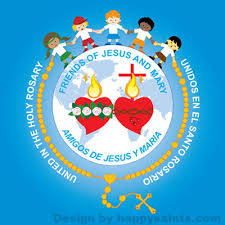 THE HIDDEN TREASURE AND THE PRICELESS PEARL MATTHEW 13, 44-52
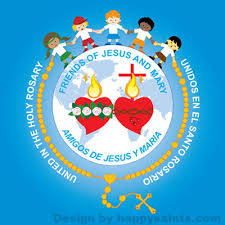 Jesus said to his disciples:
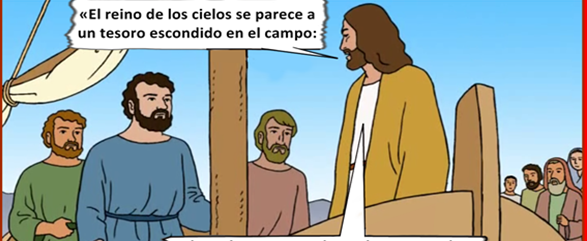 "The kingdom of heaven is like a treasure buried in a field,
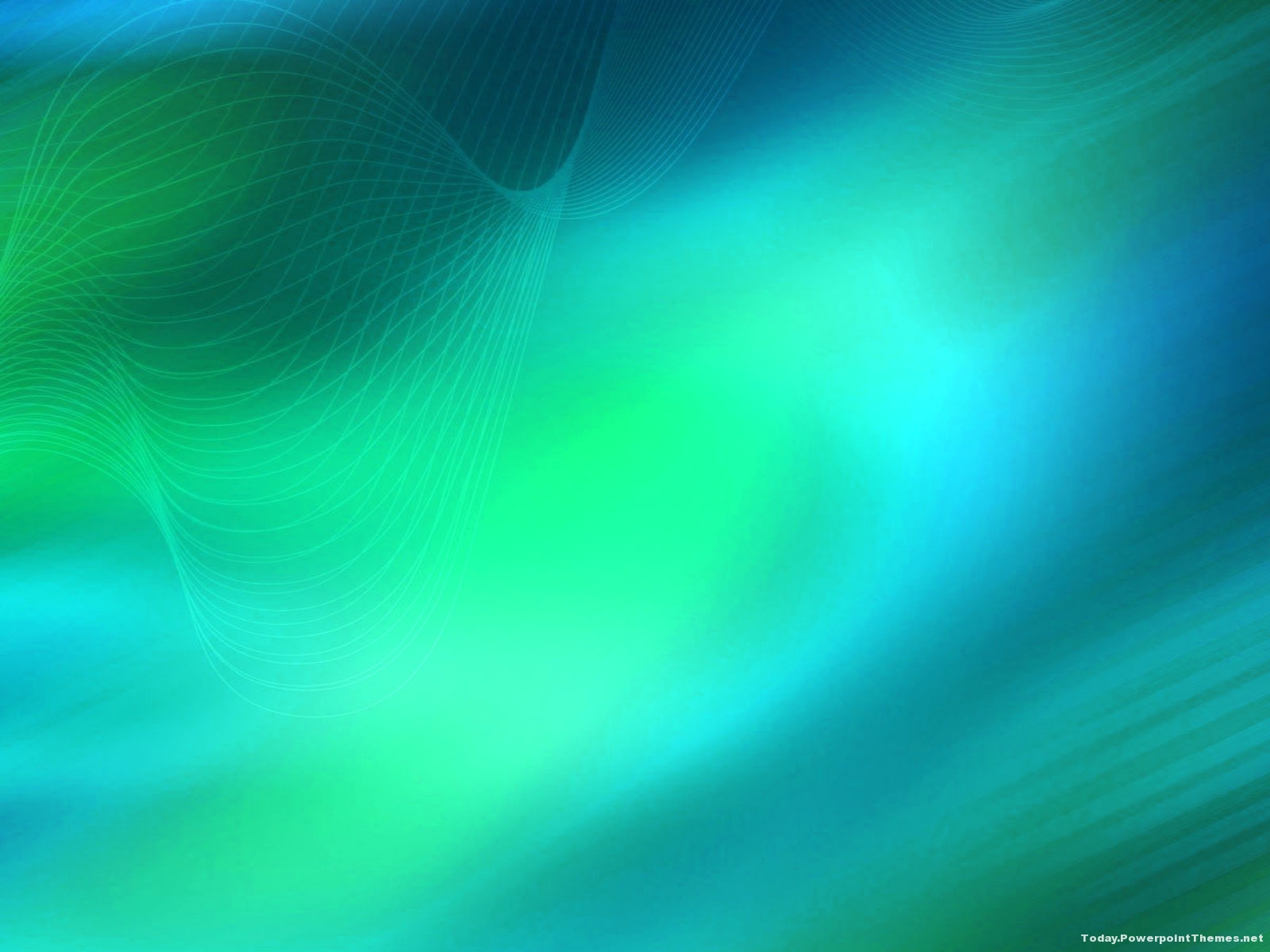 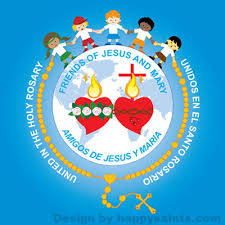 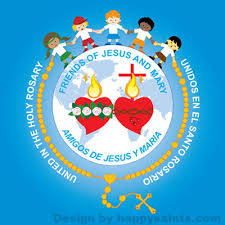 …which a person finds and hides again, and out of joy goes and sells all that he has and buys that field.
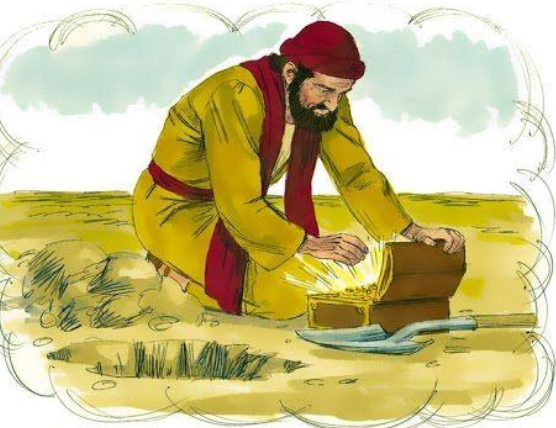 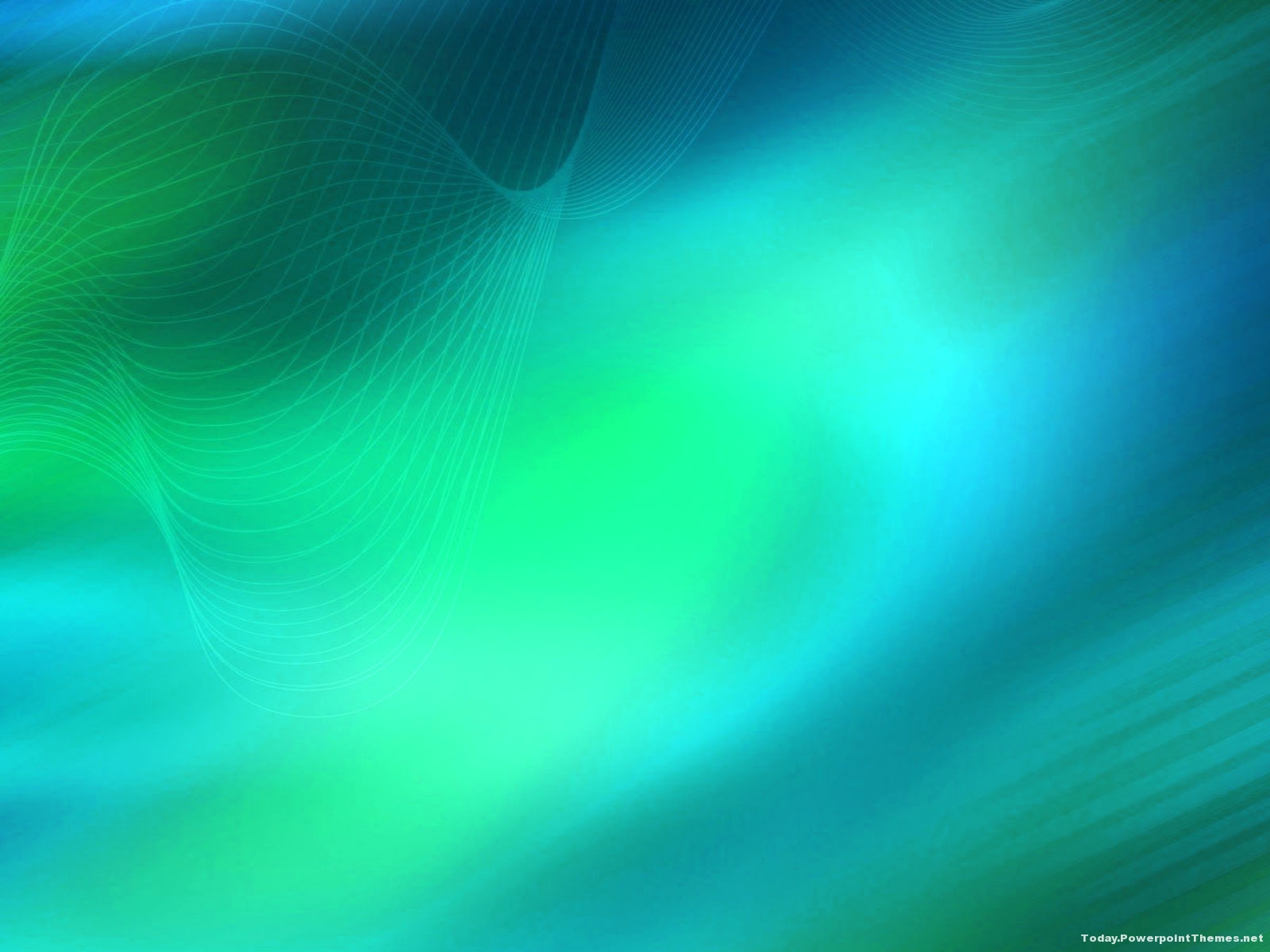 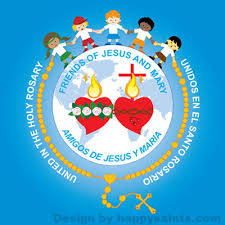 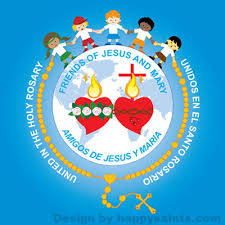 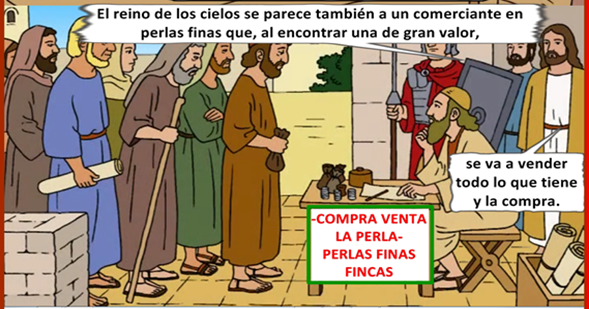 Again, the kingdom of heaven is like a merchant searching for fine pearls.
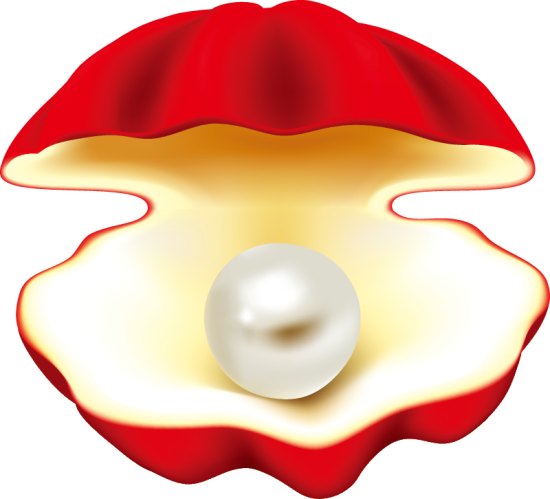 BUY/SELL
FINE PEARLS
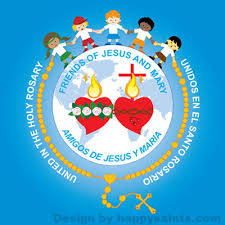 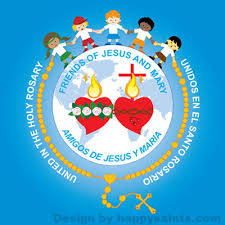 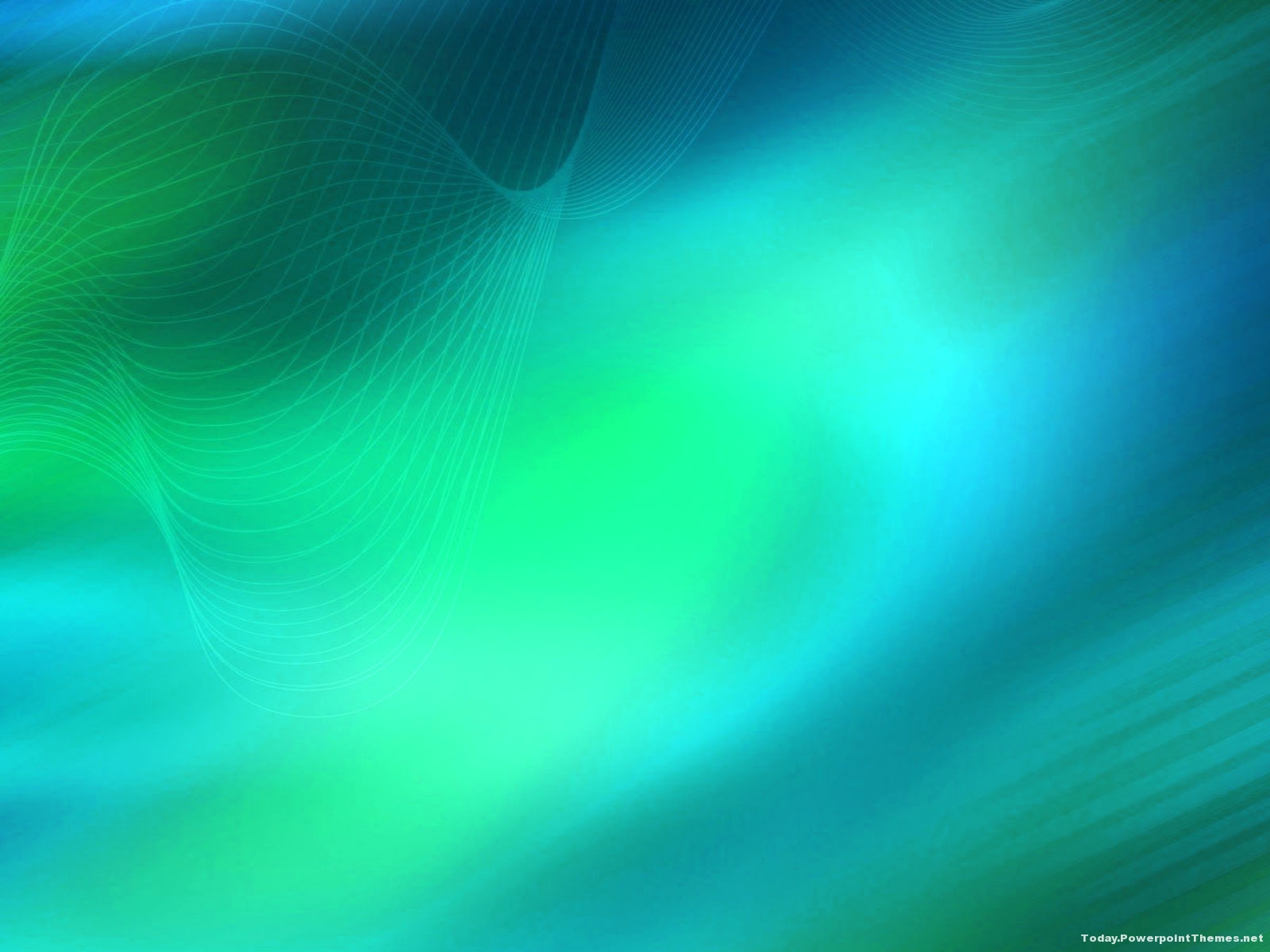 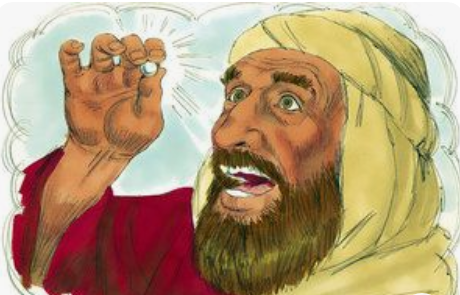 When he finds a pearl of great price, he goes and sells all that he has and buys it."
The Gospel of the Lord.
Praise to you Lord Jesus Christ.
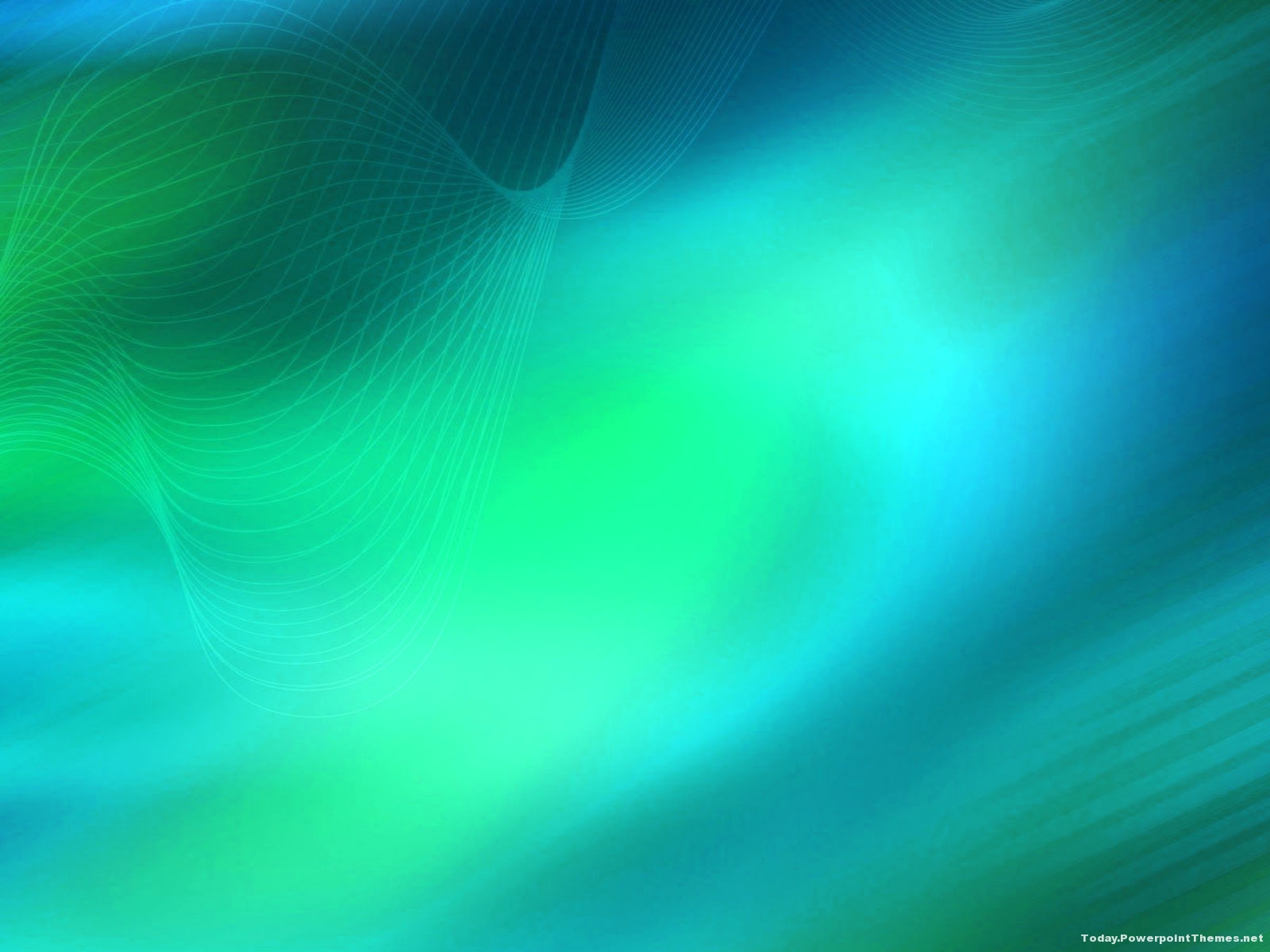 REFLECTION
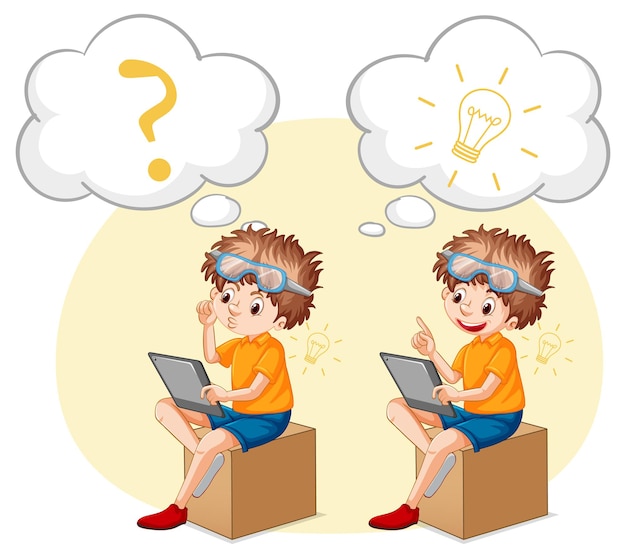 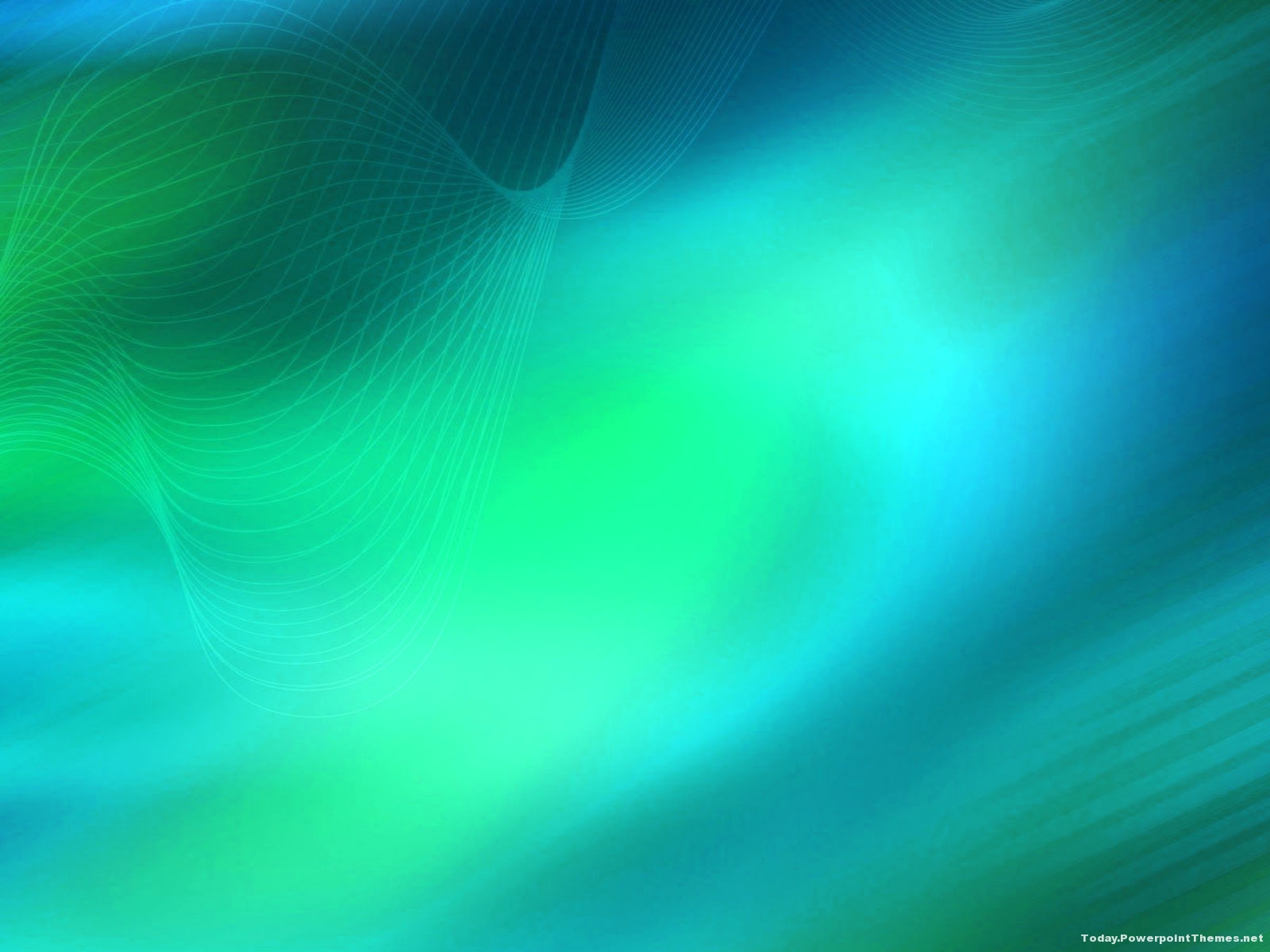 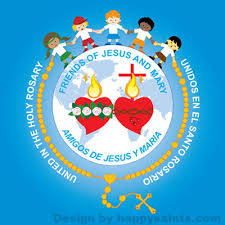 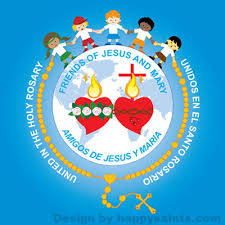 What is the Kingdom of Heaven?
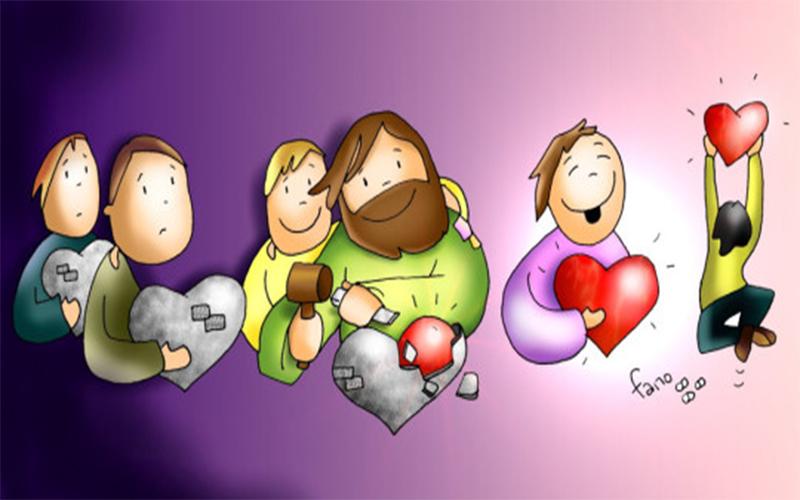 The presence of Jesus in our heart: a heart attentive to God’s voice, a heart that knows the difference between good and evil, a heart that wants to do His Holy will.
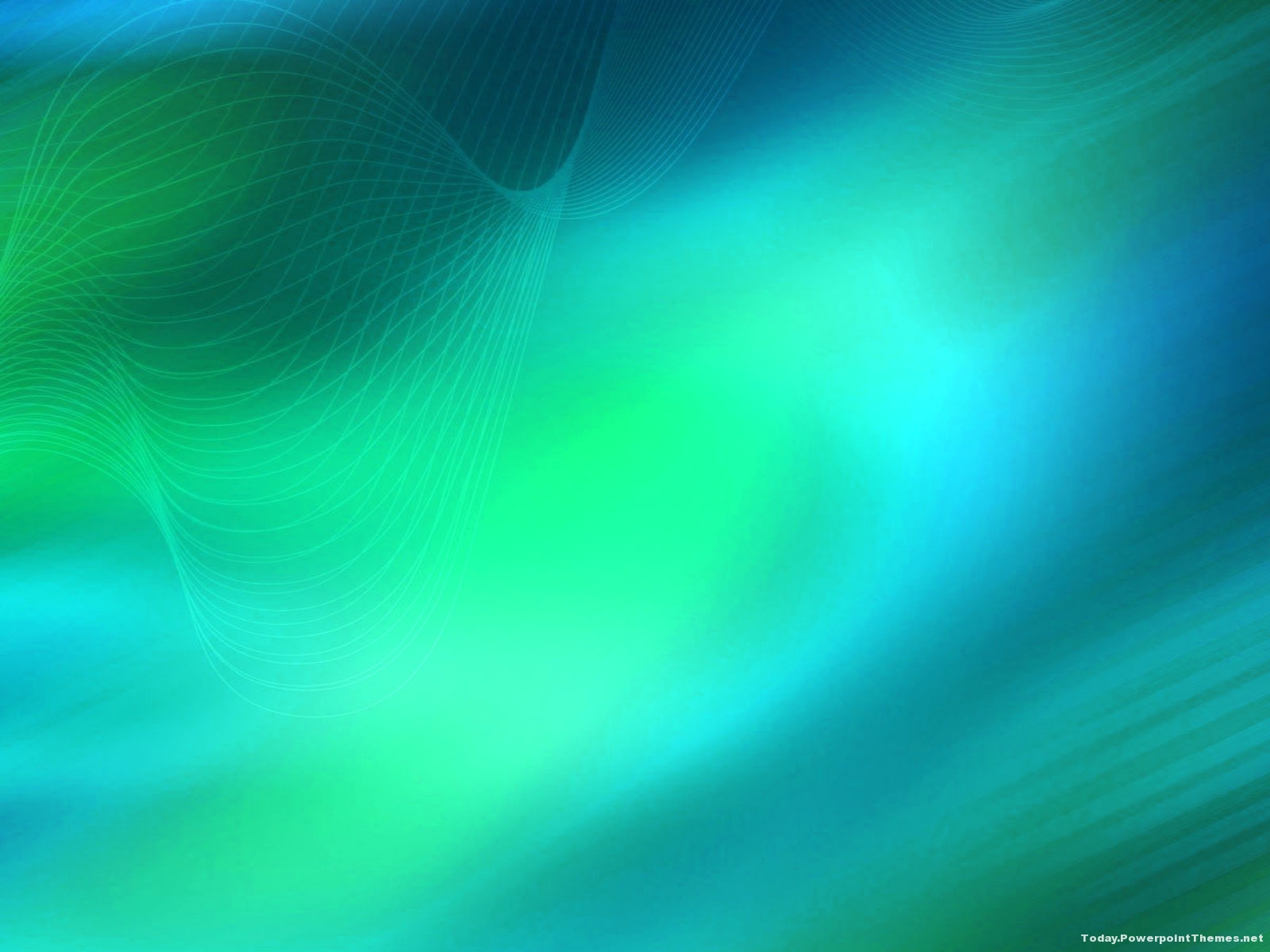 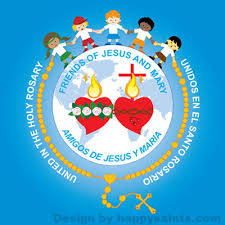 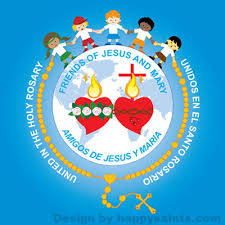 The Kingdom of Heaven is so VALUABLE AND MARVELOUS, that upon discovering it, we would do anything to be a part of it.
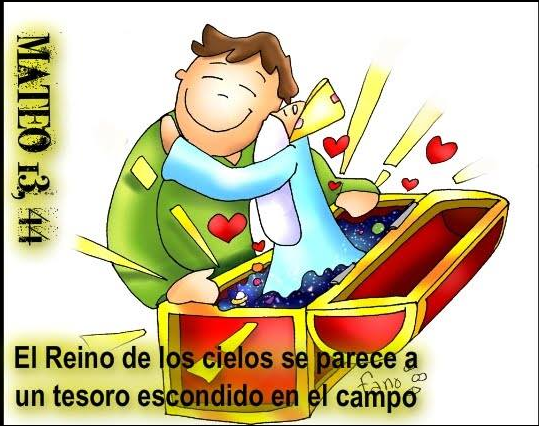 It is the Kindom of eternal happiness! If we realized this great gift, we would try with our whole life to attain it.
The Kingdom of Heaven is like a treasure hidden in a field
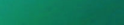 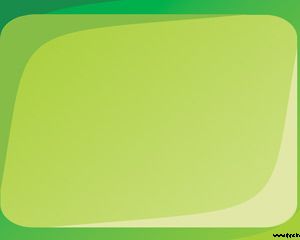 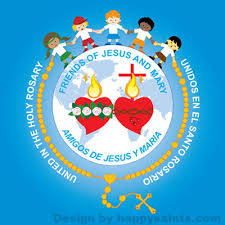 If Jesus is in our heart, we have everything we need to be happy on earth and in Heaven.
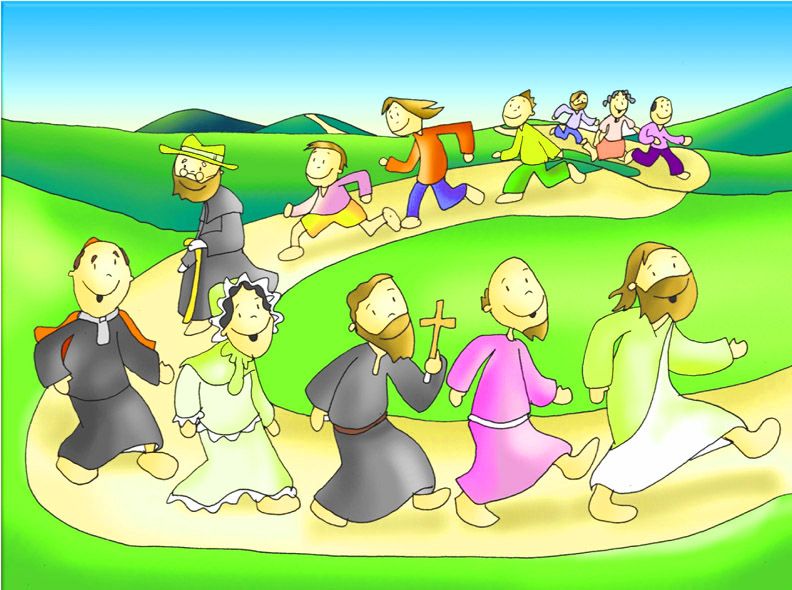 Jesus protects us, guides us, gives us peace, love, joy, and everything we need to help build God’s Kingdom.
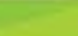 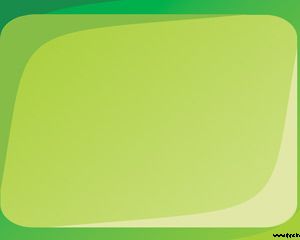 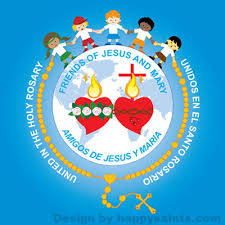 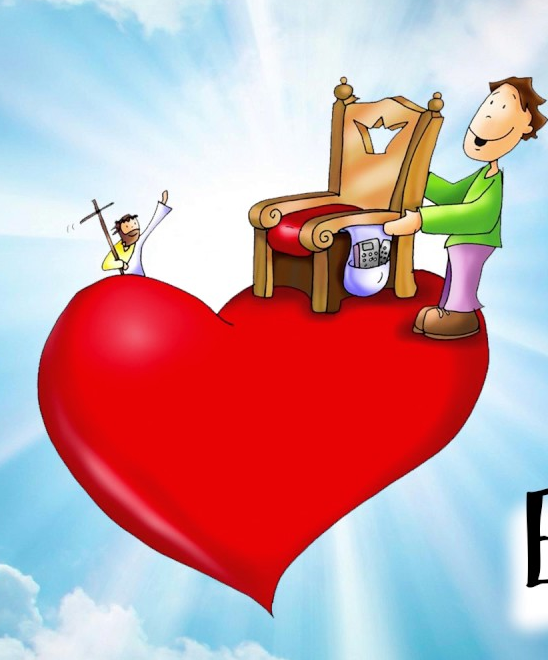 Finding the Kingdom of Heaven is a very special PRIVILEGE but it is also a GOAL. 

Just like the man in the parable sold all that he had to get the MOST VALUABLE TREASURE, to enter into the Kingdom of Heaven, we must strive to be more like Jesus.
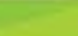 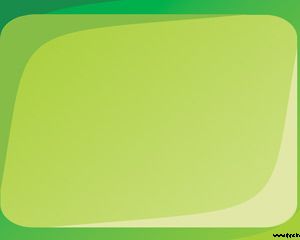 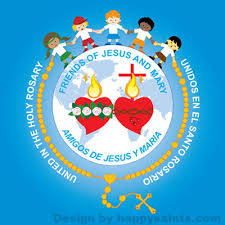 We must place Jesus first in our life.
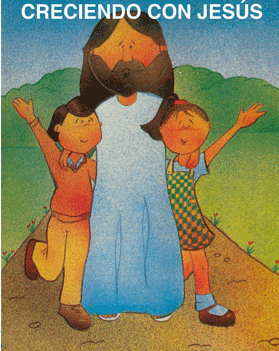 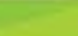 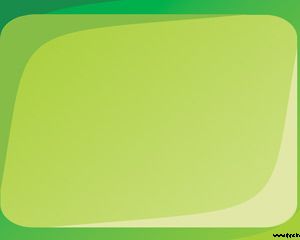 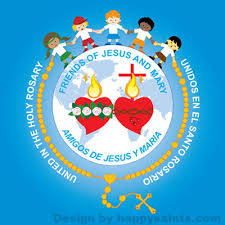 How do we put Jesus first?
Praying with Jesus every day.
Doing good to others.
Obeying and respecting our parents.
Participating in Mass and all the Sacraments.
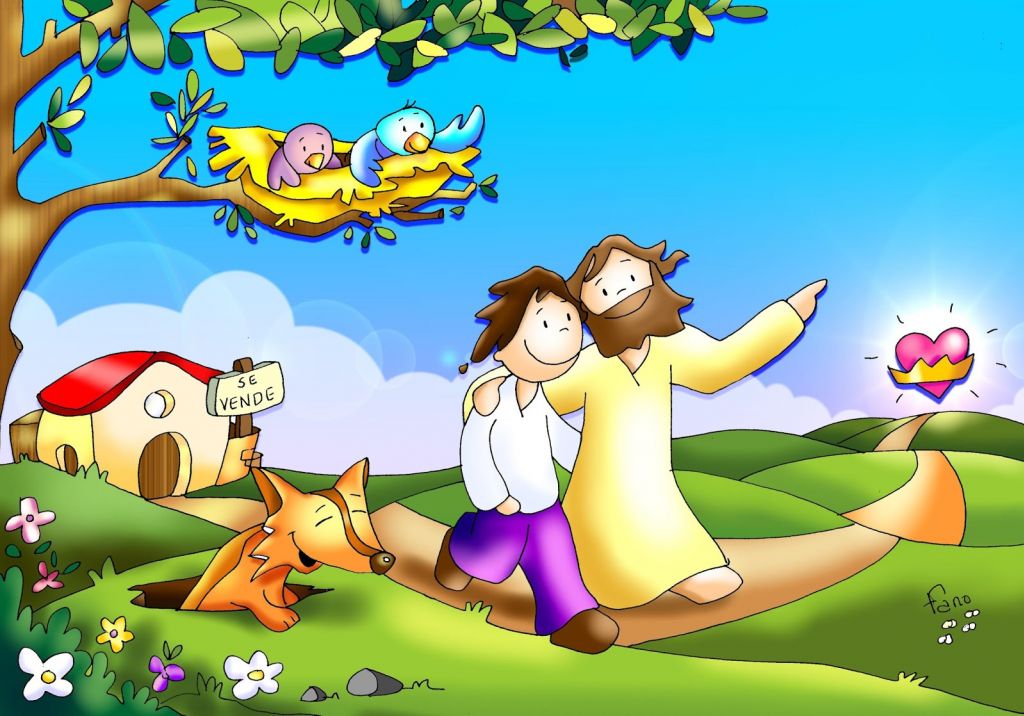 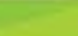 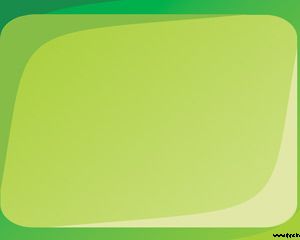 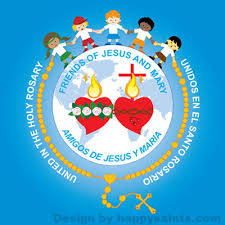 ACTIVITY
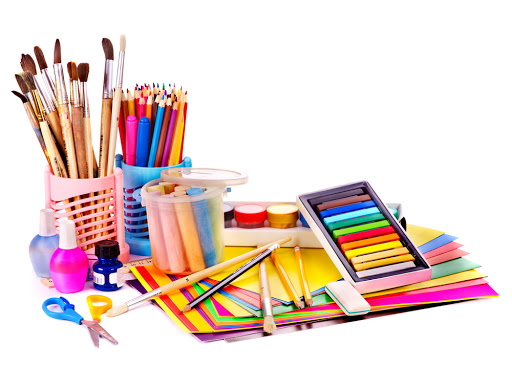 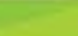 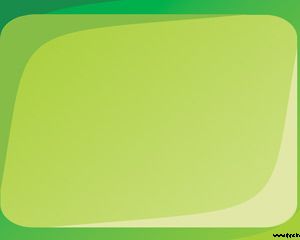 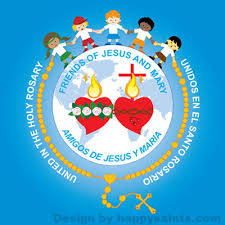 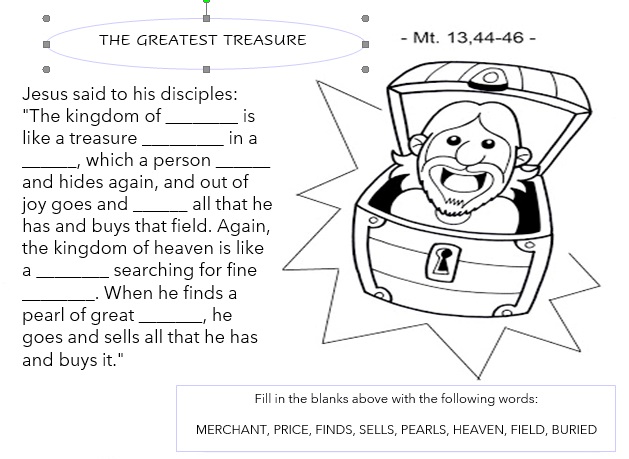 HEAVEN
BURIED
FIELD
FINDS
SELLS
MERCHANT
PEARLS
PRICE
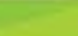 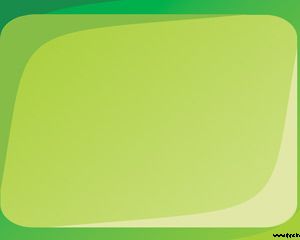 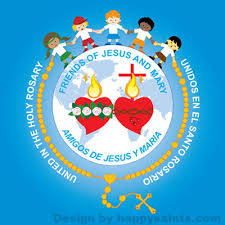 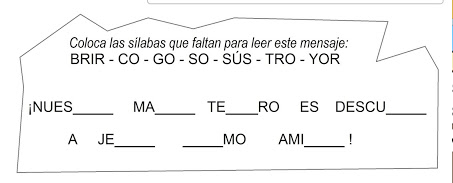 Insert the syllables or words to complete the following message:
BEST   JE    URE    ING   EST
OUR GREAT___ TREAS___ IS FIND___ __SUS AS OUR ____ FRIEND.
BRIR
TRO
YOR
SO
ING
URE
EST
JE
SUS
CO
GO
BEST
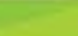 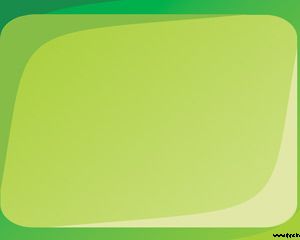 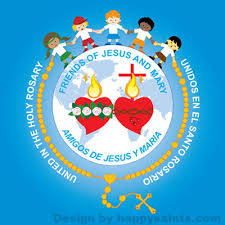 PRAYER
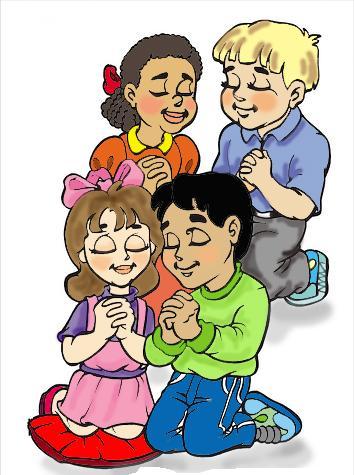 Jesus, 
Enter into my heart. I want you to be my best friend. Thank you for all the gifts you give me every day. Help me to imitate you so I may be another Jesus on earth. 
Amén
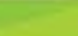 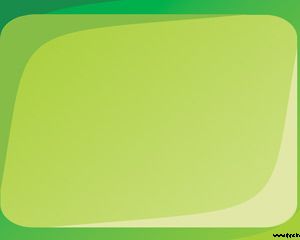 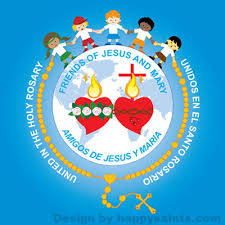 I Found a Treasure, Austin Stone Worship, https://youtu.be/IbARUaX4frc  (9+ yrs.)
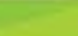